Révision
Jeux primaire
Χάιδω Νάτση, ΣΕ Γαλλικής
haidonatsi@gmail.com
Contenu
04
Les sports
01
Les couleurs
Déplace les étiquettes
Mets les ballons dans la bonne colonne
Les animaux
Les vêtements
02
05
Place les étiquettes
Associe
Les aliments
03
L’ école
06
Déplace les fruits
Domino
Déplace les étiquettes
Les couleurs
01
Mets les ballons au-dessus de la bonne colonne. 
Entoure le bon mot.
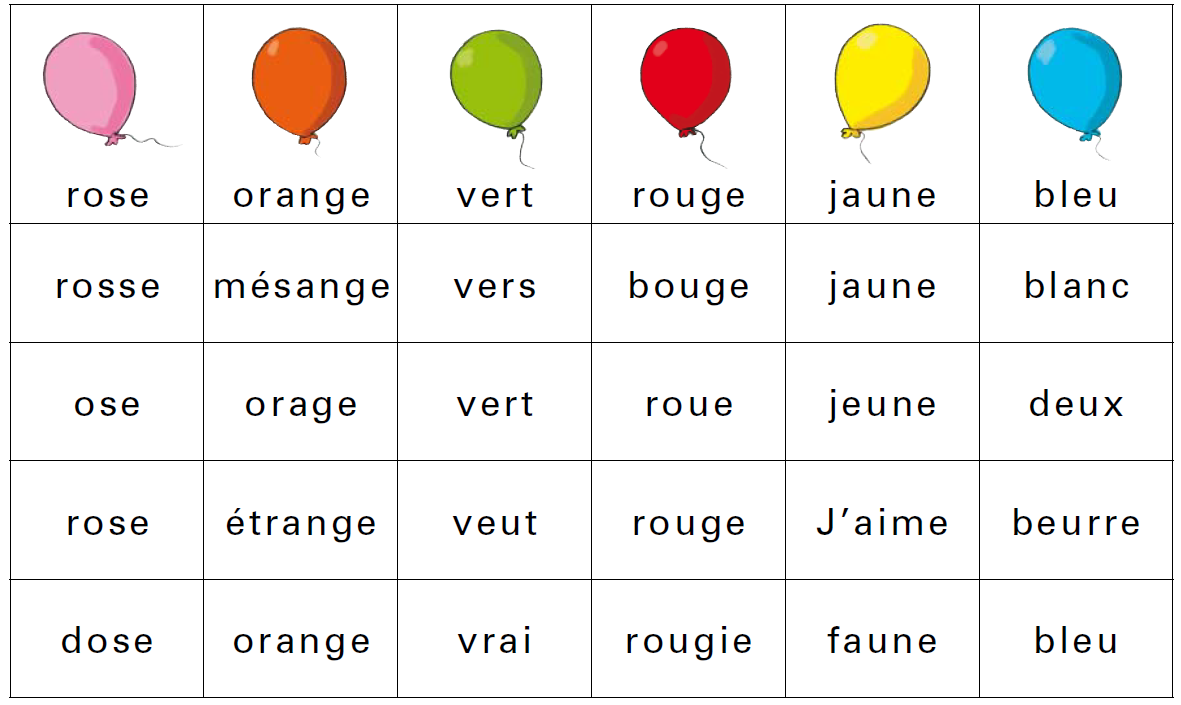 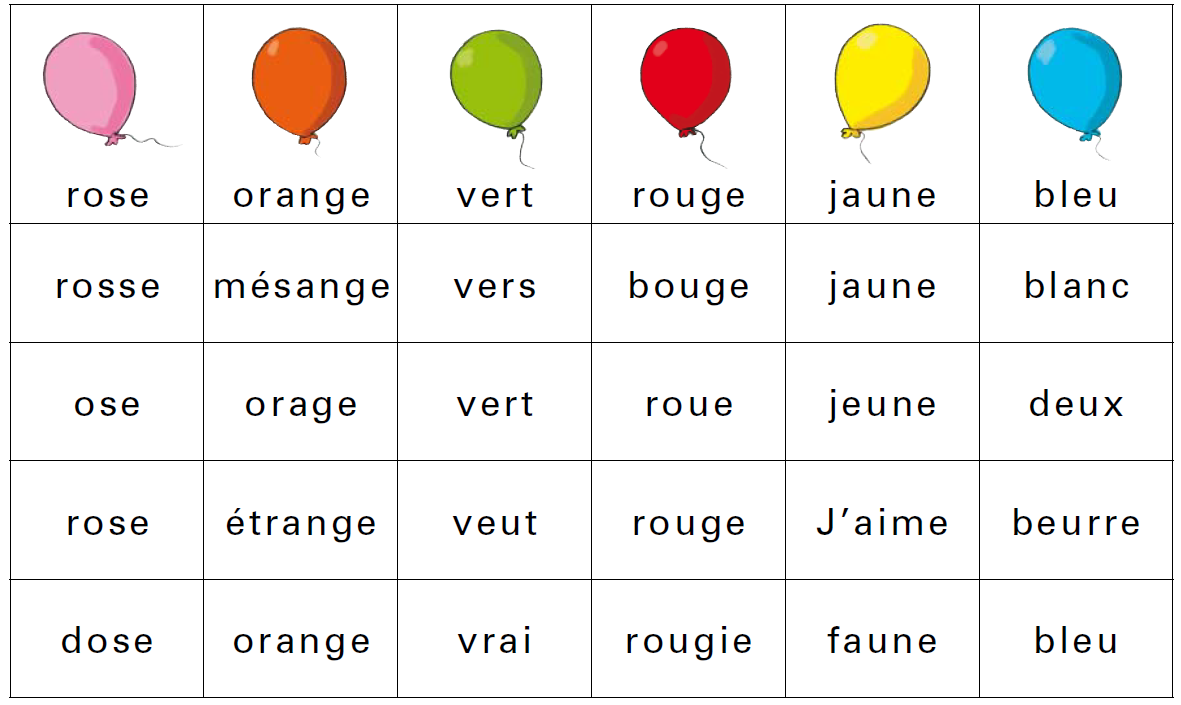 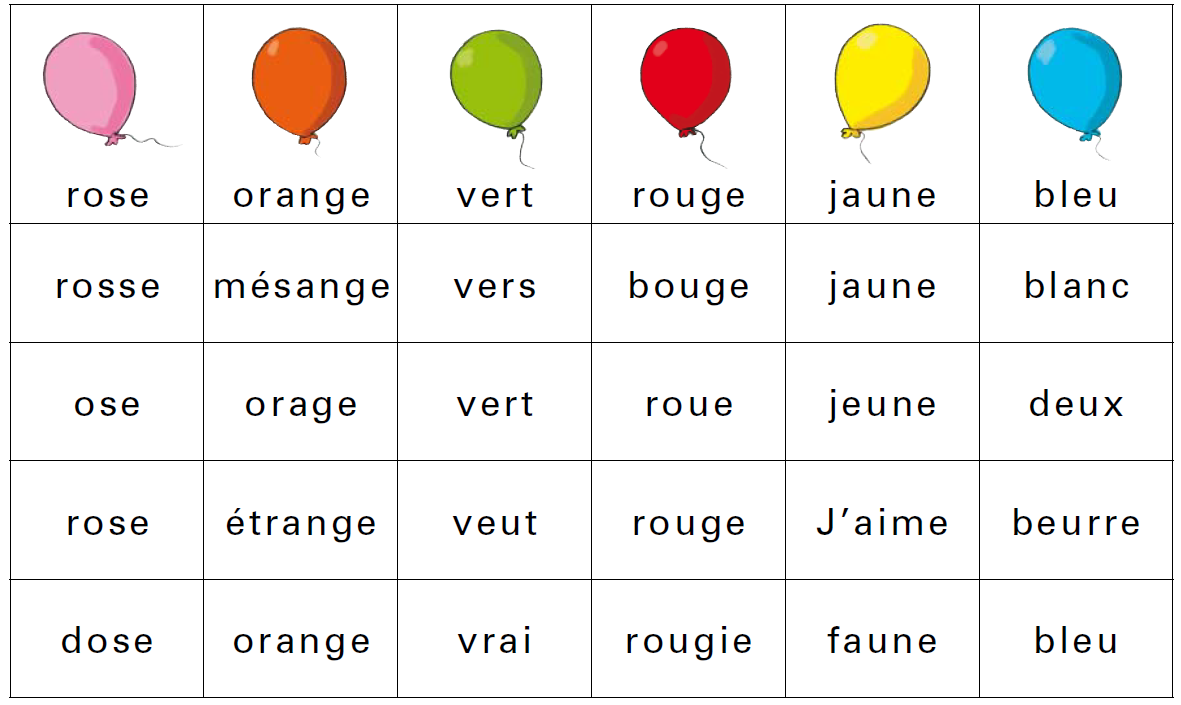 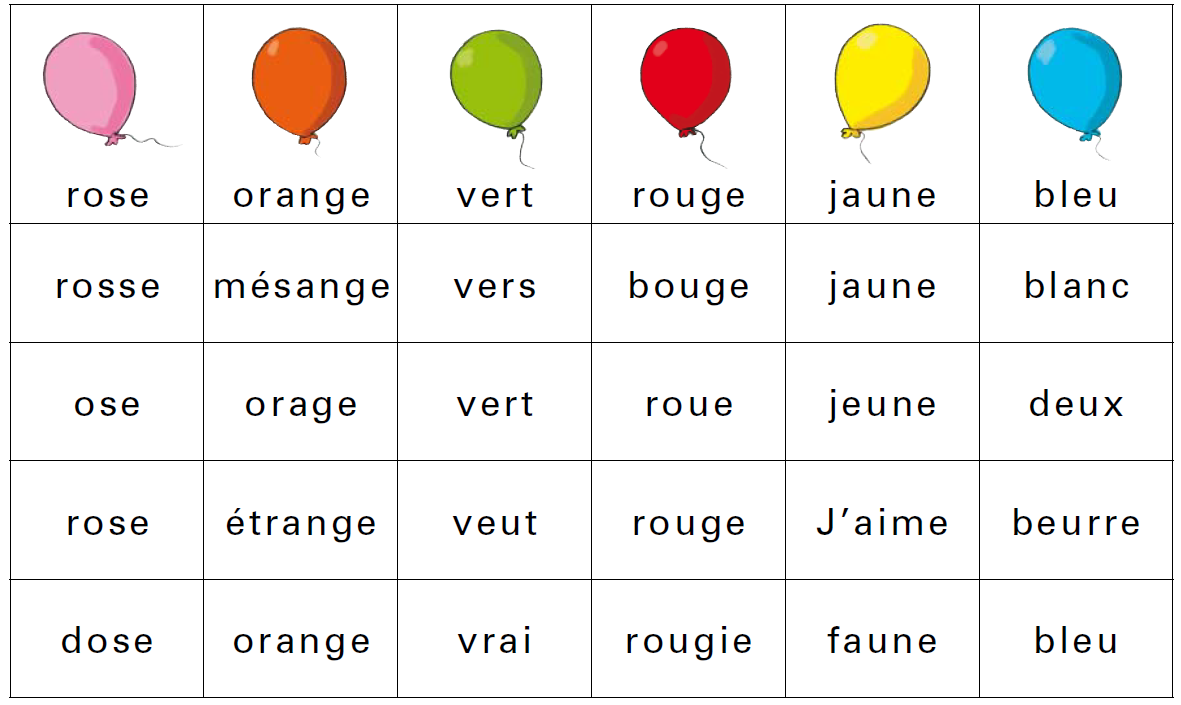 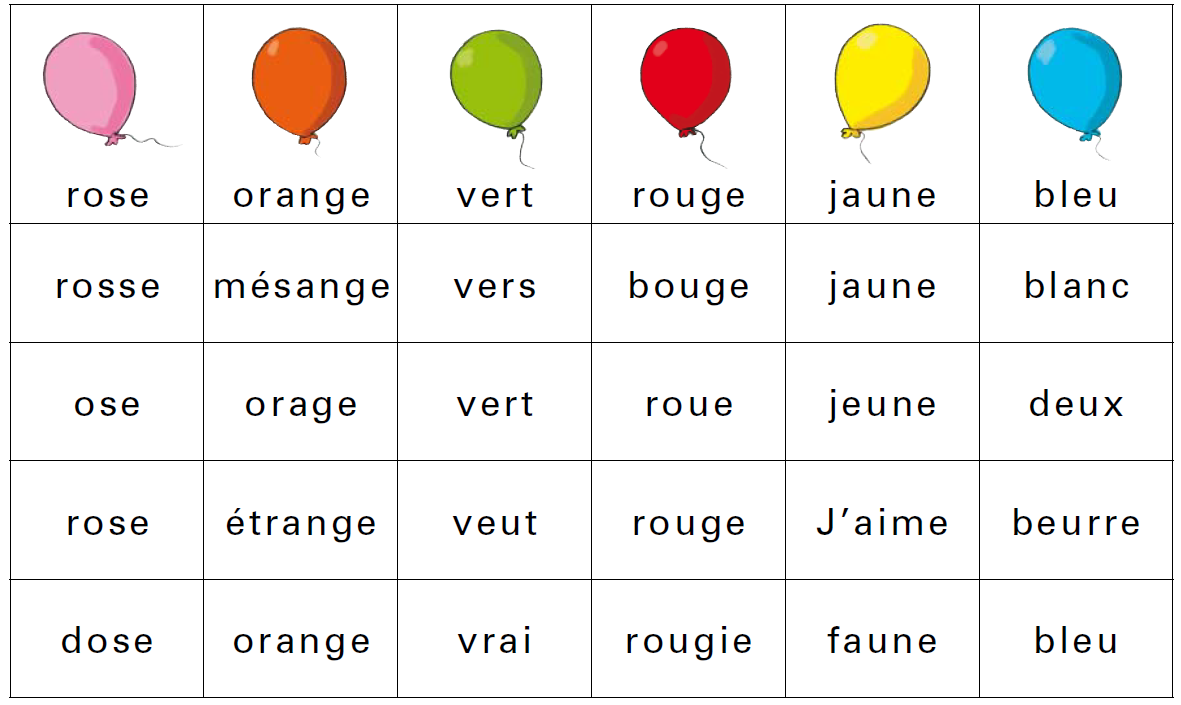 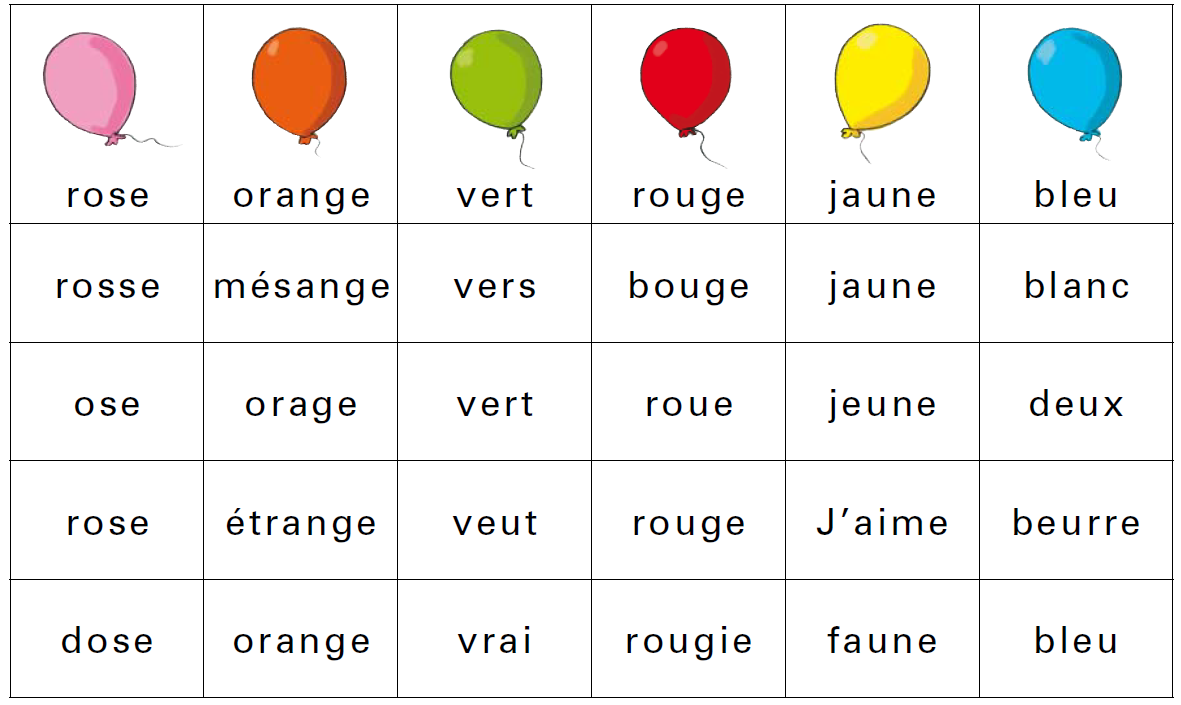 02
Les animaux
une vache
Place les étiquettes.
un mouton
un canard
une poule
un coq
un âne
03
Les aliments
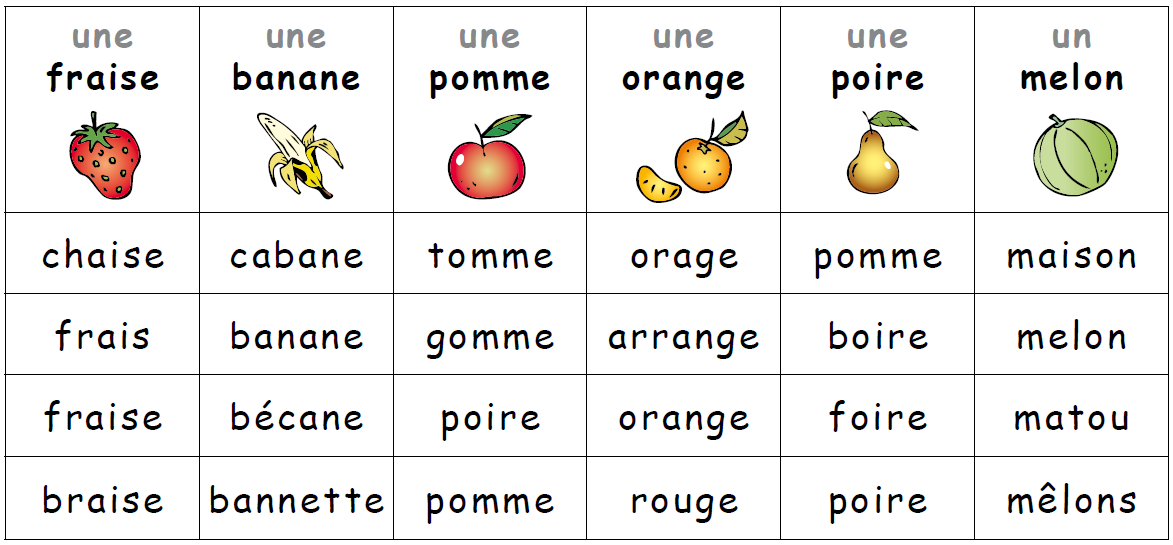 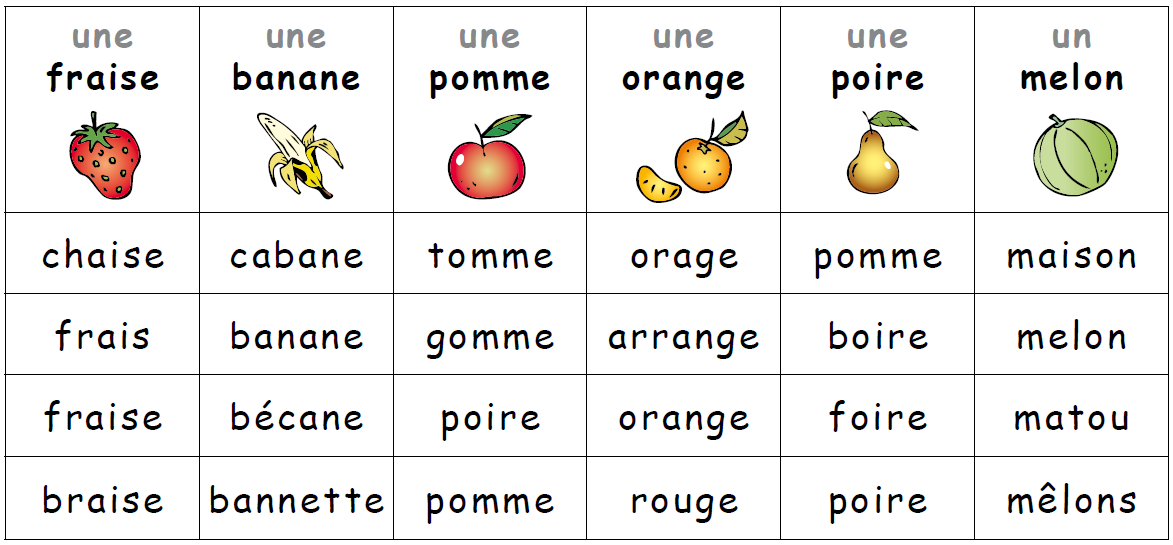 Tu aimes – Tu n’aimes pas ? Déplace les fruits.
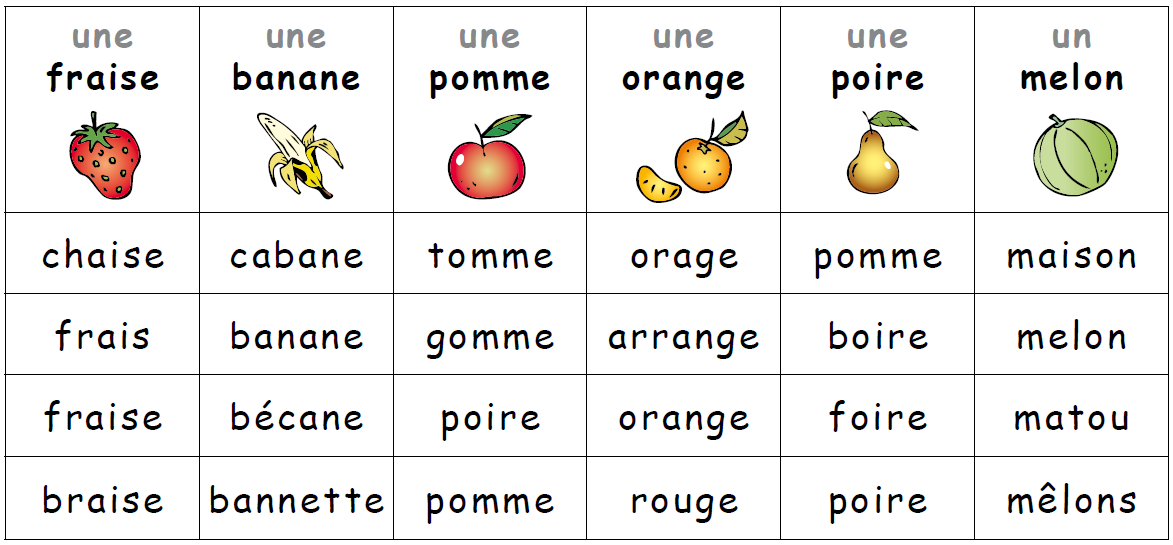 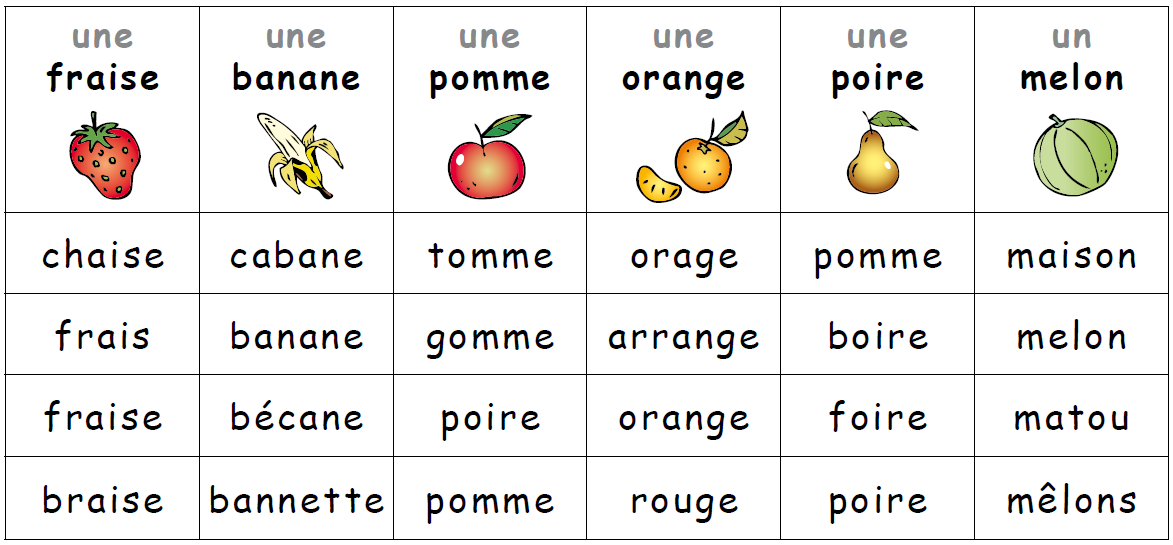 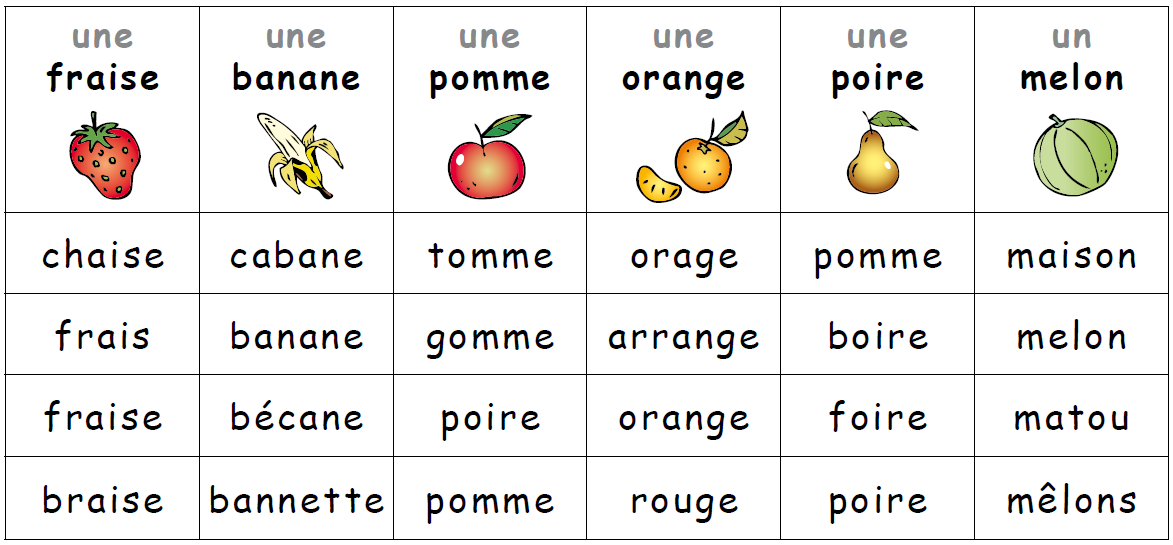 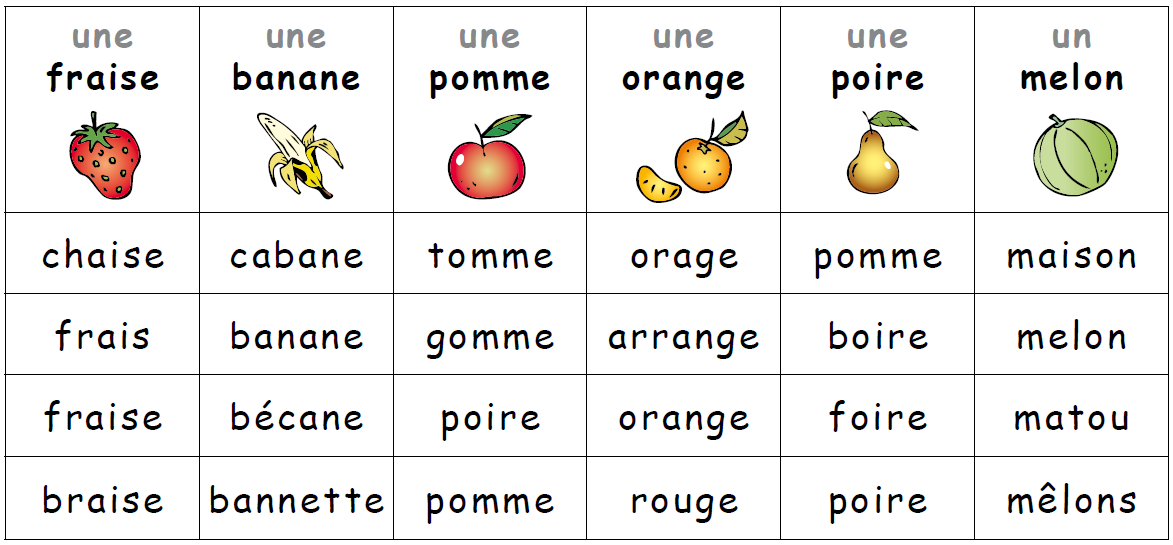 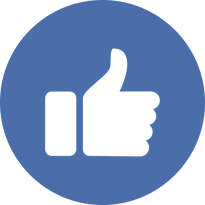 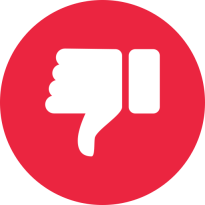 Les aliments
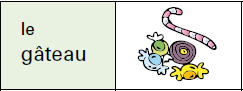 Domino
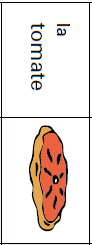 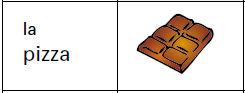 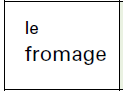 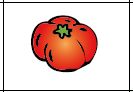 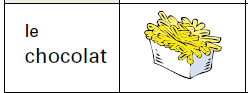 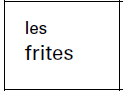 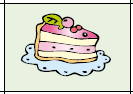 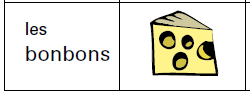 Les aliments
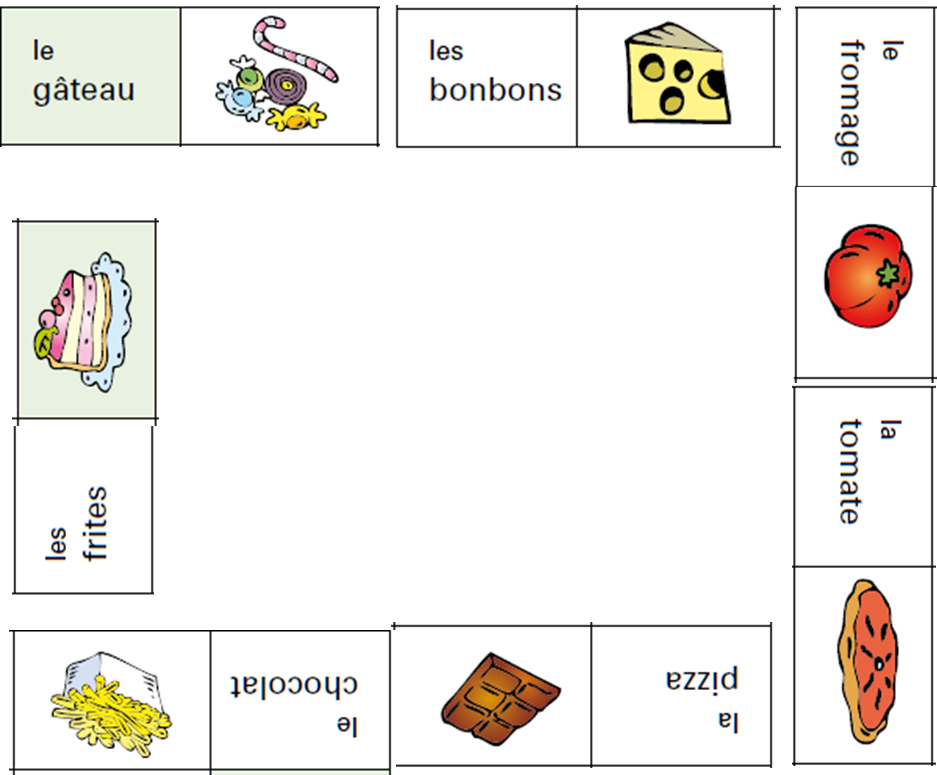 Domino
Les sports
04
Déplace les étiquettes
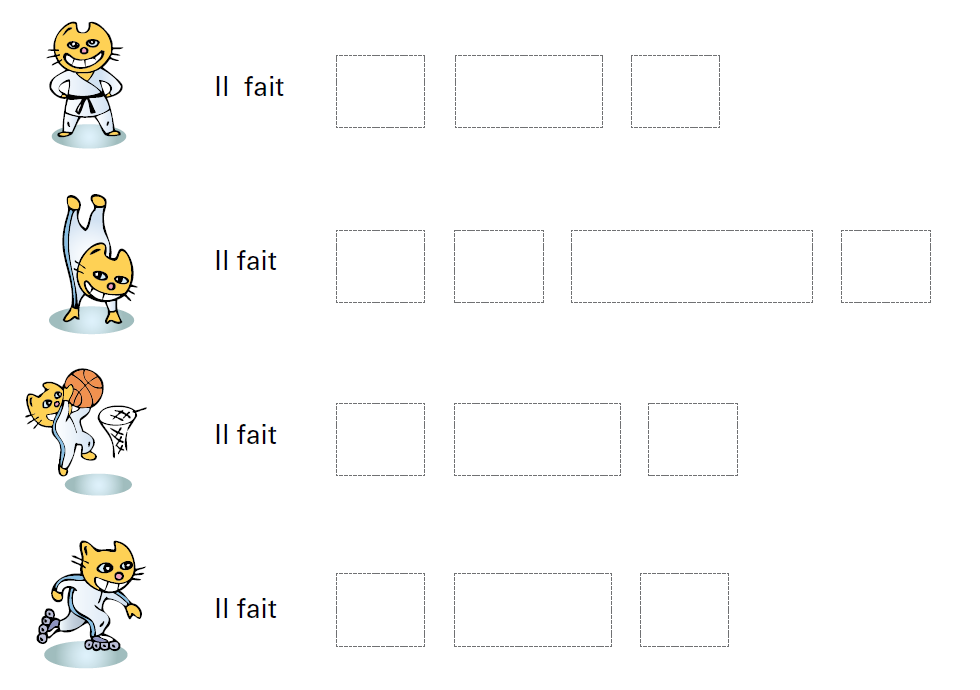 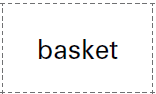 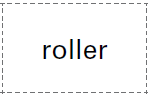 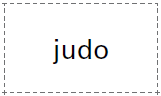 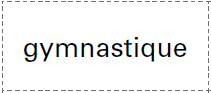 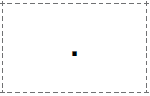 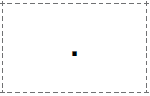 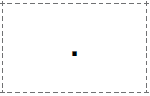 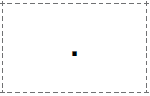 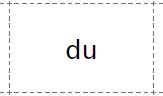 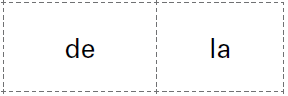 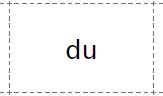 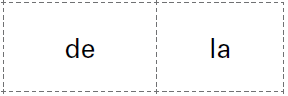 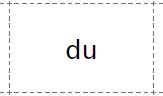 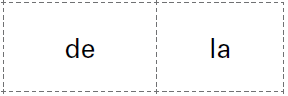 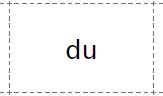 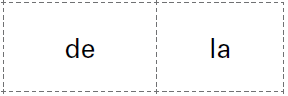 Les Vêtements
05
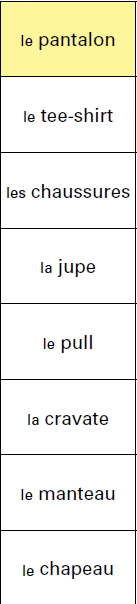 Associe
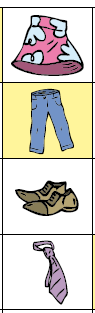 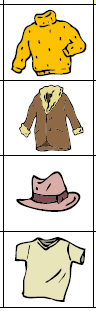 L’école
06
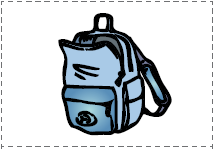 sac
Déplace les étiquettes.
Choisis la bonne colonne.
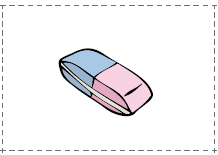 règle
trousse
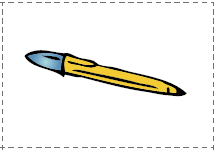 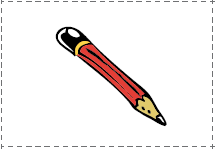 crayon
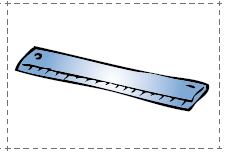 gomme
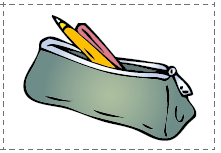 stylo